Curriculum ReVolution: Longitudinal Content Team orientation 11/10/20
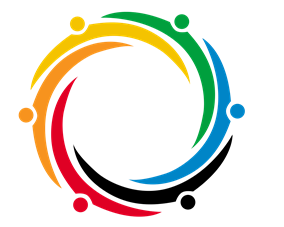 OLYMPIC RINGS COLOR
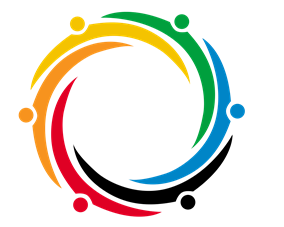 Agenda
Each ring is for each continent on Earth
Introduction 

Review of Curriculum ReVolution planning

Reframing of longitudinal content from T3

Review of Spokesperson team meeting

EPC Presentation planning

Next steps

https://www.umassmed.edu/oume/initiatives/curriculum-revolution2/
SKIN COLOR
[Speaker Notes: Introduction – 5 min (LT)
What to present in EPC – 10 min (LT)
Draft of calendar
Highlight changes
Pedagogy (toward more engaged learning)
Introduction of newer learning methods (Problem-Based Learning, Case-Based Learning, etc.)
Introduction of longitudinal threads (diversity, research, etc.)
Novel assessment methods 
Further integration of basic biomedical and clinical sciences
Implementation of HSS as the third pillar
Build team updates (strategies, best practices) – 15 min (SpX)
MSK/GI - LG 
NSB – SG 
CVS - ?
Clinical BT
Teams that have not met
Build Team Discussions (questions for LT and other blocks) - 15 min
Introduction of a longitudinal thread – 15 min (Longitudinal Consultant)]
OLYMPIC RINGS COLOR
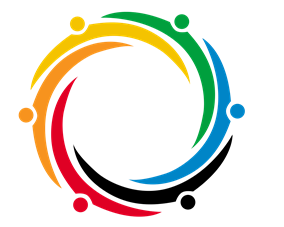 Most Updated Calendar
Each ring is for each continent on Earth
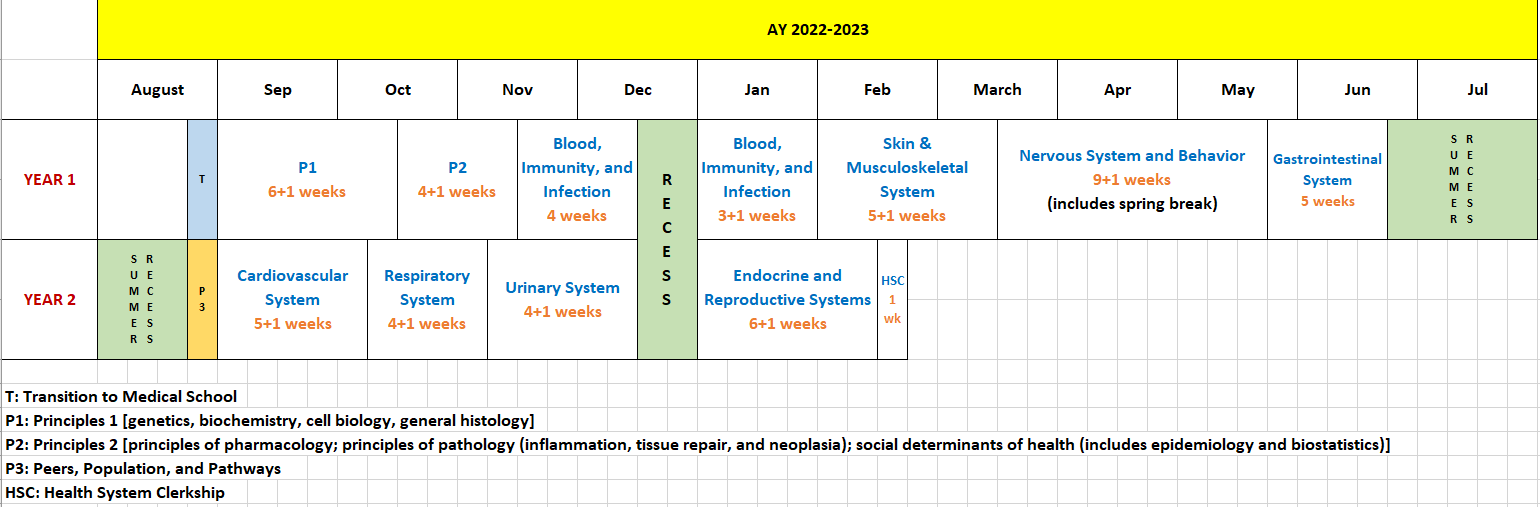 SKIN COLOR
[Speaker Notes: Introduction – 5 min (LT)
What to present in EPC – 10 min (LT)
Draft of calendar
Highlight changes
Pedagogy (toward more engaged learning)
Introduction of newer learning methods (Problem-Based Learning, Case-Based Learning, etc.)
Introduction of longitudinal threads (diversity, research, etc.)
Novel assessment methods 
Further integration of basic biomedical and clinical sciences
Implementation of HSS as the third pillar
Build team updates (strategies, best practices) – 15 min (SpX)
MSK/GI - LG 
NSB – SG 
CVS - ?
Clinical BT
Teams that have not met
Build Team Discussions (questions for LT and other blocks) - 15 min
Introduction of a longitudinal thread – 15 min (Longitudinal Consultant)]
General Block Structure
Anatomy and Normal Imaging
Embryology and Congenital Disorders
Histophysiology
Pathology and Abnormal Imaging
Pharmacology
Clinical Content
 
Longitudinal Threaded Content – Nutrition, Diversity, Wellness, Health Systems Science, Cancer
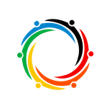 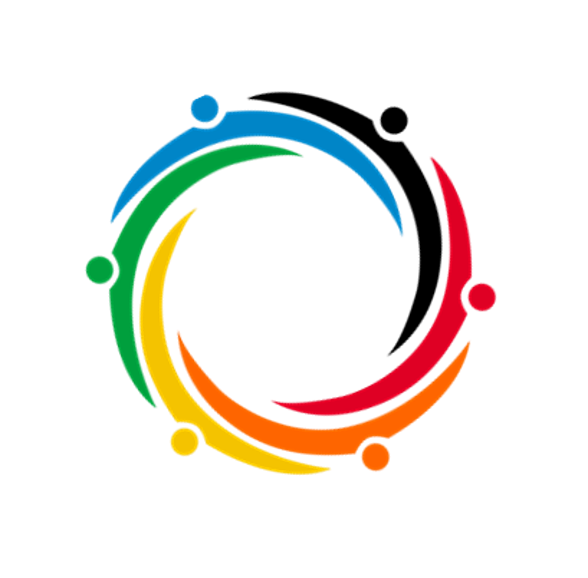 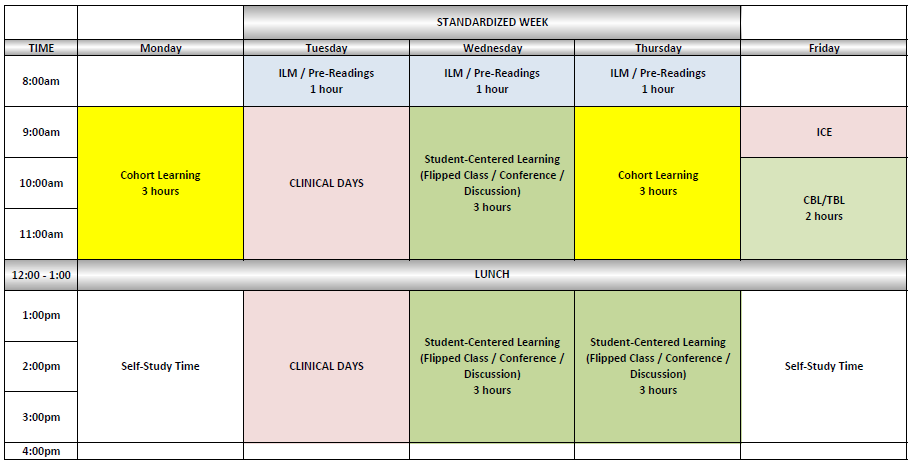 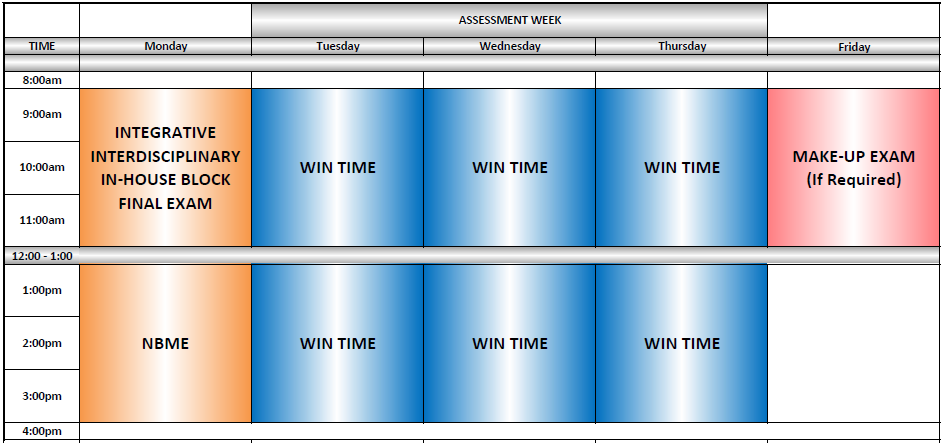 SUGGESTIONS
Flow of information for biomedical sciences in a system block should preferable be in the following sequence – anatomy/normal imaging → histophysiology → embryology/congenital disorders → path/pharm/abnormal imaging
Collaborate with the LCT representatives and to build longitudinal threads for through the curriculum (some more than others) 
For large-group cohort learning (yellow blocks in the standardized week calendar), encourage off-campus/remote sessions to add flexibility 
Consider weekend, online, and open-book options for midterm assessments/quizzes and use these as learning resources
Consider various modalities for formative and summative assessments
Build Team High Level Timeline
When to Present to EPC
OLYMPIC RINGS COLOR
Each ring is for each continent on Earth
SKIN COLOR
Presentation to EPC rules (steering committee): X 
Presentation to EPC: ●
EPC Vote (build team presence not needed): † 
(note – presentations to rules committee 1 month prior to EPC presentation)
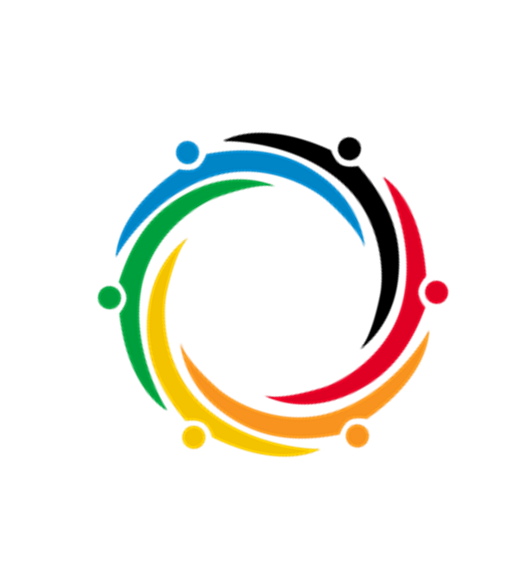 Suggested approaches to content integration
Meet with your team
Outline the scope of your content
Define priorities and ownership
Sequence topics
Consider methods
Contact build teams
Our questions for you
What would make it easier for you to integrate?
How prescriptive do you prefer we are?
Future meetings
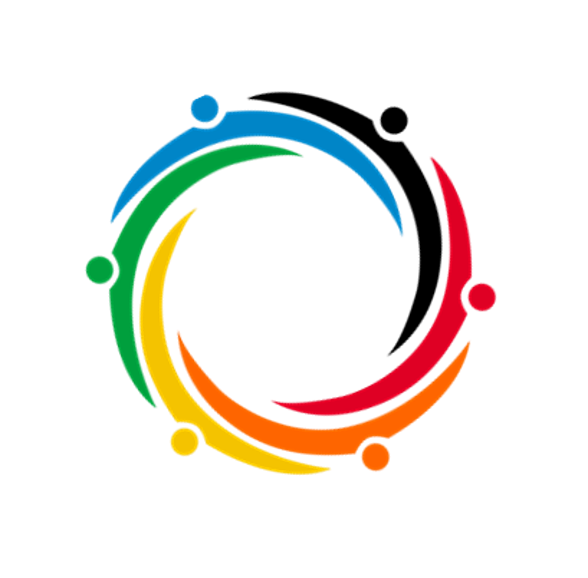 Build team spokesperson meetings
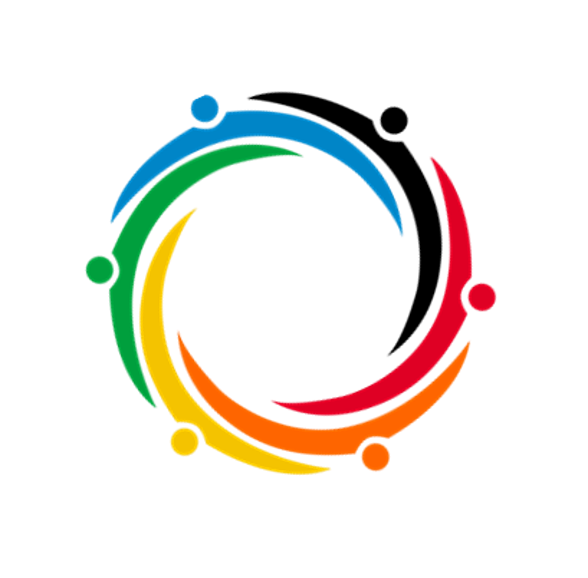 A More Detailed Example of a Typical Week
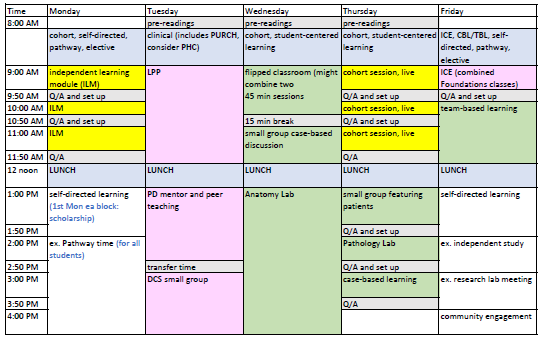 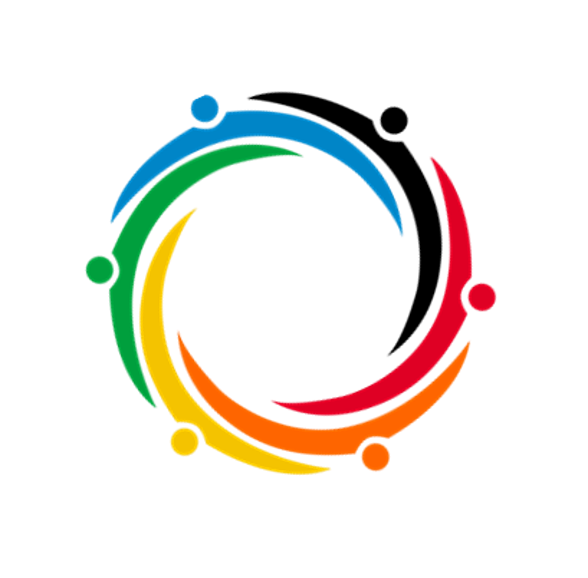 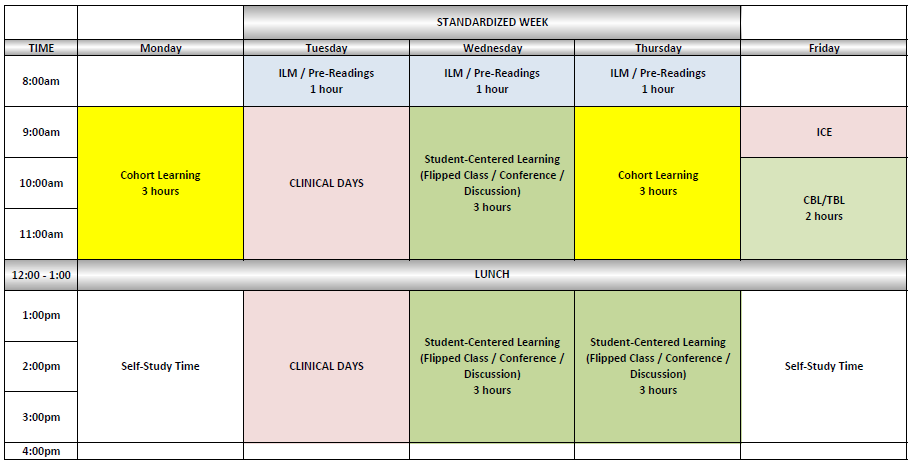 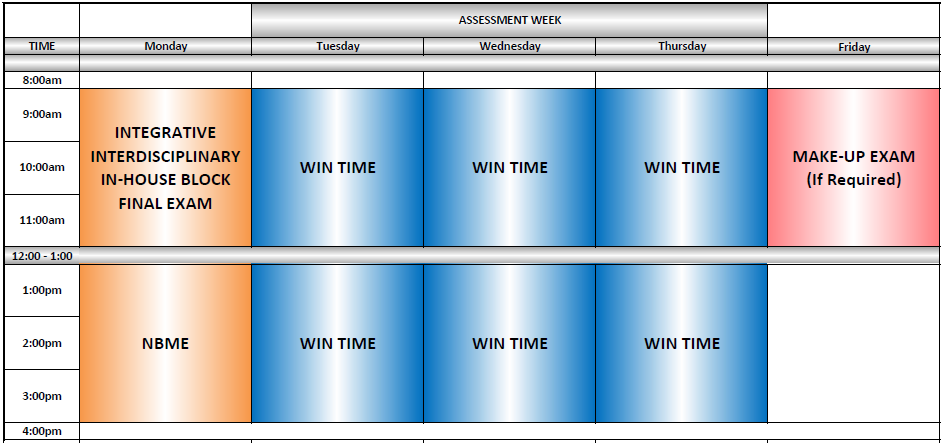 Central Regulations
Limit individual lectures/large-group cohort-learning to 60 minutes (including break)
Start and end times for the day, lunch time, self-study (white) time, and clinical (pink) times should not be changed 
First Monday afternoon in each block is reserved for components of longitudinal curriculum (in addition to integration)
The block should have at least one PBL  (LCME standard 6.3; also provides feedback)  and a SIMULATION exercise
The first page of every session/activity should have clearly stated learning objectives (LCME standard 6.1)
Multiple  formative and summative assessments and mid-block narrative feedback to students (LCME requirements)
Students should know by end of the day of the block final exam if they need to remediate
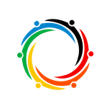 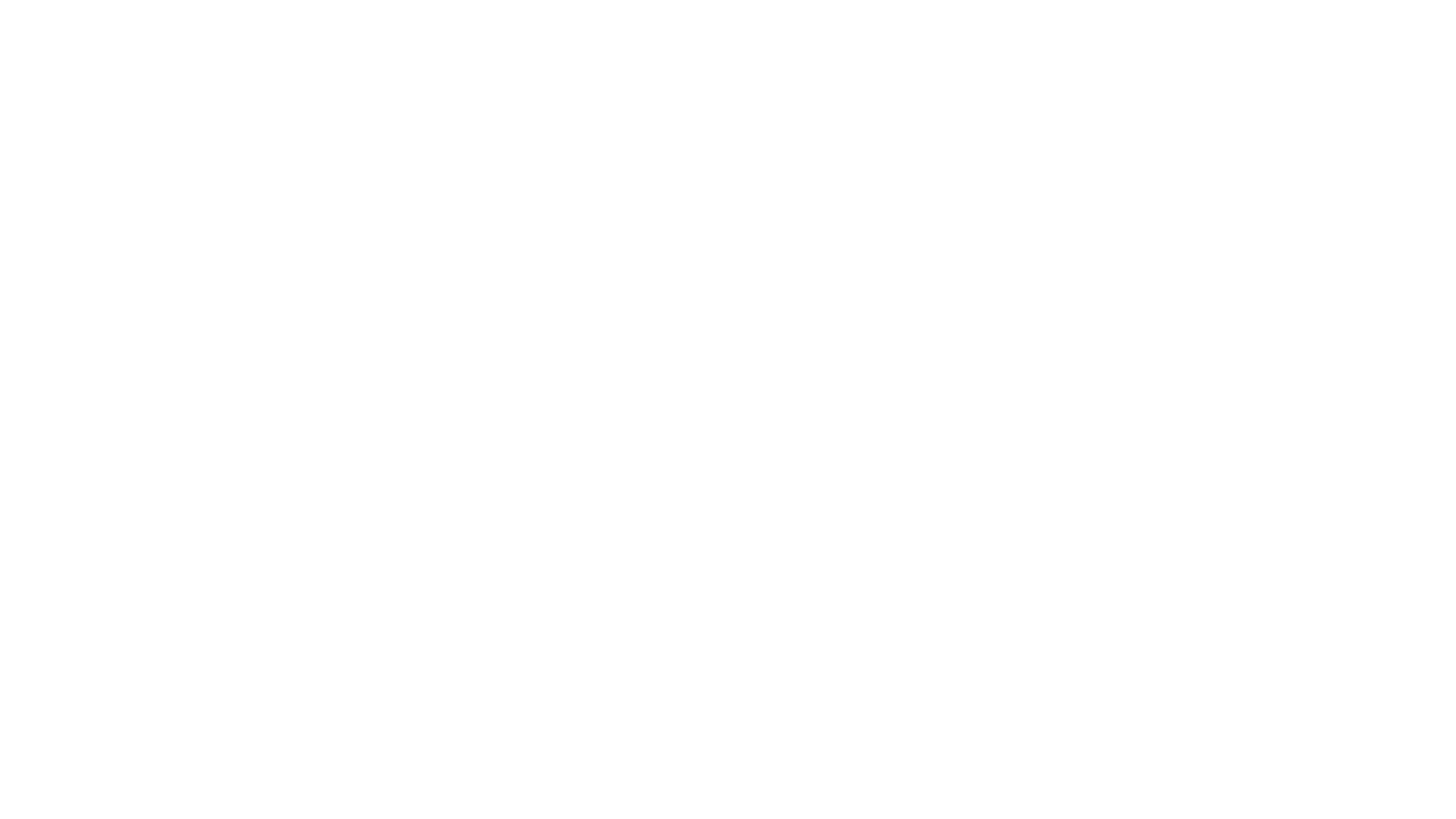 Invite Content Experts To Build Biomedical, Clinical, and Longitudinal Thread Content For Your Block(FEEL FREE TO CREATE YOUR OWN BUILD TEAM)
Anatomy – Lela Giannaris
Imaging – Chris Cerniglia
Histology/Physiology/Embryology – Manas Das
Pharmacology – Mark Dershwitz 
Pathology –  Jacob Bledsoe
Nutrition – Kerri Gosselin 
Clinical Integration – Howard Sachs, Jen Carey, Mike Fahey 


SDOH -Suzanne Cashman & Susan Hogan 
Wellness – Mark Miceli 
IPE – Jessica Therrien, Nancy Morris
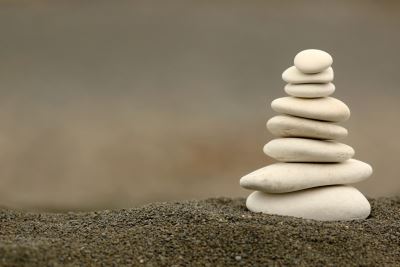